Public Assistance Overview
Partner Relations – August 18, 2022
Partner Relations Unit
Public Assistance customers
Children aging out of foster care
Pregnant mothers contending with substance use disorders
Parents and families who need assistance
Call 850-300-HOPE to connect to a Navigator
www.MyFloridaMyFamily.com
HOPE Florida
Family Related Medicaid Program
Family Related Medicaid Program
Eligibility Criteria
Determining Eligibility
Continuous Medicaid
Retroactive Medicaid Coverage
Application for Assistance
Designation
Provider Referrals
SNAP
Important Reminders
Partner Site’s Role
Partner Relations Role
Did you Know….
Application
Expedited Services
Eligibility Interview
Authorized Representative
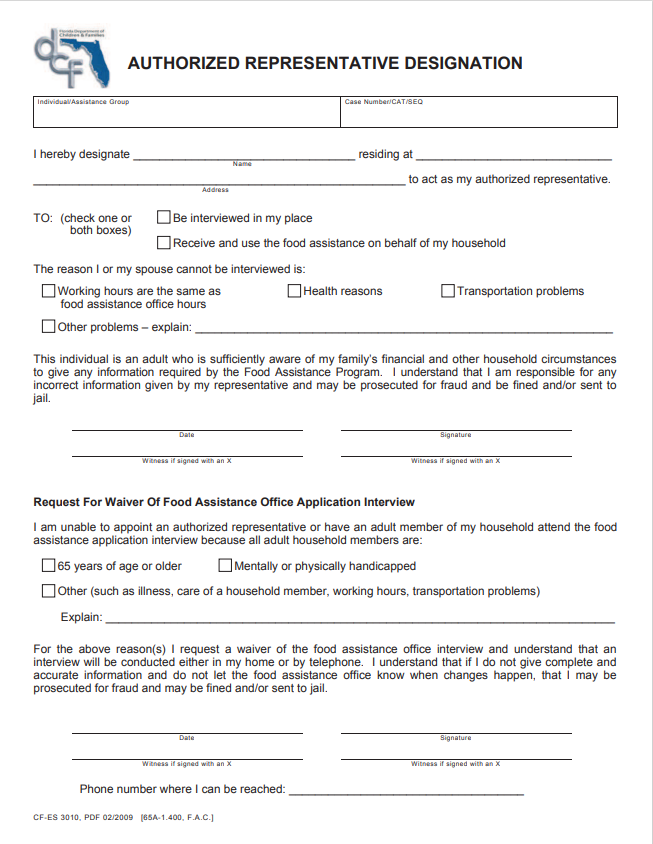 The form must be  endorsed by the client
Password Reset and Interviews
Designated Rep
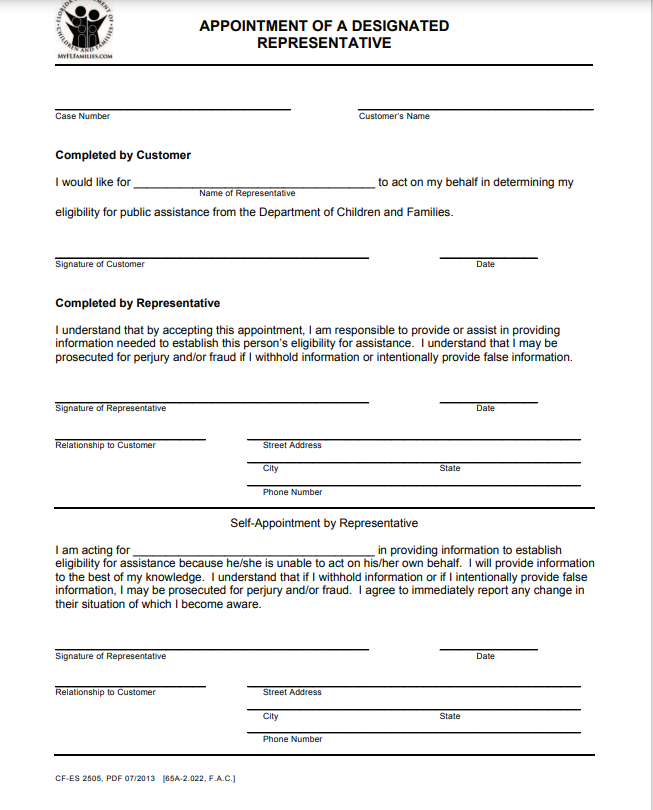 The form must be endorsed by the client
3-year Retention
Temporary Cash Assistance
Program Description
Technical Requirements
Relative Caregiver Program
Relocation Assistance
Up-Front Diversion
Cash Severance Benefit
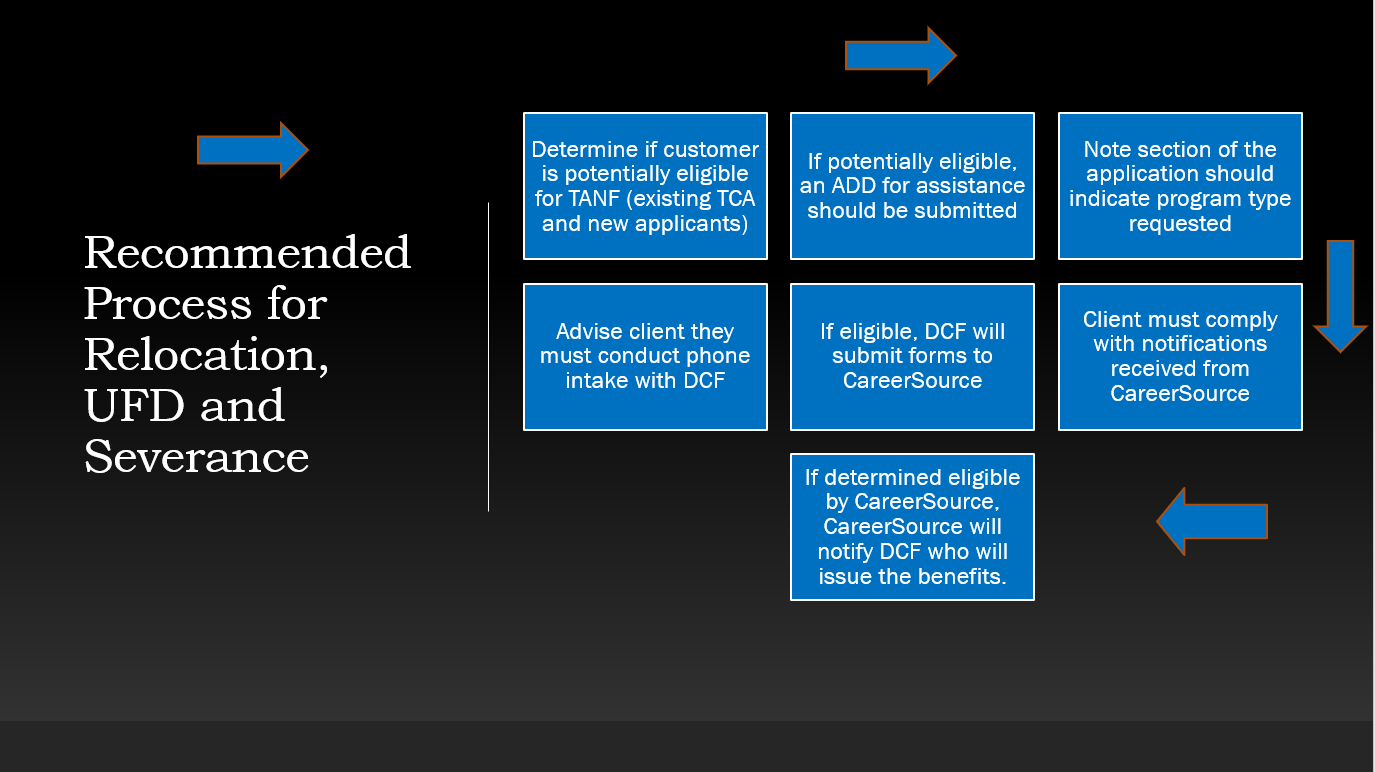 Additional Questions by Community Partners should be submitted to Partner Relations
Submitting Inquiries
To submit an inquiry, the community partner will use the URL located at SunCoast Region Partner Relations (smartsheet.com) and complete the brief form to submit their request directly to the Partner Relations team. 
The Partner Relations team will screen, assign, and complete the inquiry within one business day. Complex inquiries may require additional time.
If the inquiry cannot be addressed, a member of the team will contact the community partner to discuss next steps and direct the partner to the appropriate department or unit to assist. The team will respond to the community partner inquiry from the email address SCR.ESS.PartnerRelations@myflfamilies.com
Subsequent or follow-up questions to the initial request should be sent to the Partner Relations email account. A new URL request does not need to be submitted. 
All new inquiries should be submitted through the URL.
Organizations who are not existing DCF Community Partners may reach out to Christine.McKee@myflfamilies.com for additional information.